Transitiepaden AFL
1
1. Naar samenwerken binnen en tussen domeinen en met de 5 O’s:Investeren in voorkant en afstemming cycli
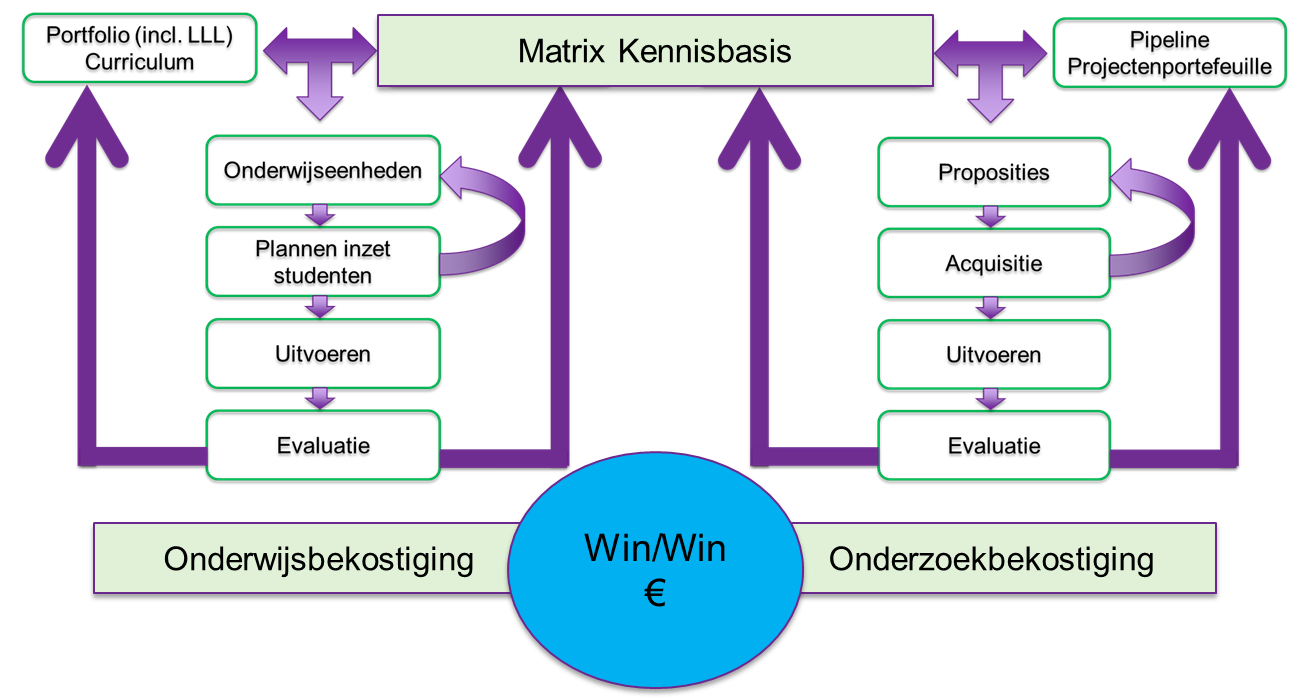 Voorkant
Afstemming
Afstemming
Afstemming
Afstemming
Achterkant
Vraagstukken bij inrichten en operationaliseren onderzoekcyclus:
Onderzoekcyclus belegd in RIC
Realiseren gezamenlijk eigenaarschap over Onderzoekcyclus bij TL’s/CoE-trekkers/Lectoren
Benoemen afstemmingsmomenten in RIC tussen “Onderwijs/CoE-trekkers/Lectoren”
Benoemen rol MO
Inrichten proces met taken, bevoegdheden en verantwoordelijkheden voor deelnemers RIC
Ontwikkelen tool voor online/up to date pipeline van onderzoeksopdrachten
Inrichten “accountmanagement” AFL
Definiëren mogelijkheden voor win/win
Communicatie in- en extern (o.a. menukaarten)
2
2. Naar stuurinformatie
Doelstellingen 31-12-2017
Adequate projectadministratie en daaruit beschikbare stuurinformatie
Adequate financiële, administratieve en juridische ondersteuning bij projectacquisitie
Adequate organisatie en processen onderwijslogistiek
3
3. Naar “durf te leren”
Waar staan we?
Inzetten transitie naar Kenniscentrum getuigt van durf om te leren
Komen in fase van bereiken “tipping point”
Volgende stappen:
Investeren in beeldvorming over en delen van visie met BDO en medewerkers
Uitwerken en implementeren 4R-model met aangeven verwachtingen, aspecten rond gedrag en houding en te maken afspraken
Implementeren 4R-model in combinatie met docentrollen: is andere dimensie die over alle rollen heen
Creëren experimenteerruimte / Opdrachten om met “ruimte” ontwikkelingen in gang te zetten
Teamontwikkeling, opleidingen en trainingen richten op combinatie van docentrollen en 4R-model
Management Development ontwikkelen
Doorstroombeleid ontwikkelen
Samenwerking Staven met Domein(en) ontwikkelen a.h.v. 4R-model
4
4. Naar leerprocessen met de 5 O’s
Doelstellingen 31-12-2017
Onderwijsvisie AFL en opleidingen
Plan voor verdere ontwikkeling flexibilsering curricula
Implementatie (pilots) DLWO
5
5. Naar impact voor studenten en de 5 O’s
Doelstellingen 31-12-2017
Monitor tevredenheid 5O’s
Communicatieplan betrekken studenten en medewerkers bij “samenwerken met de 5O’s”
Alumnibeleid ingevoerd
6